Skin
Hair
Skin, Hair
Haut - Übersicht
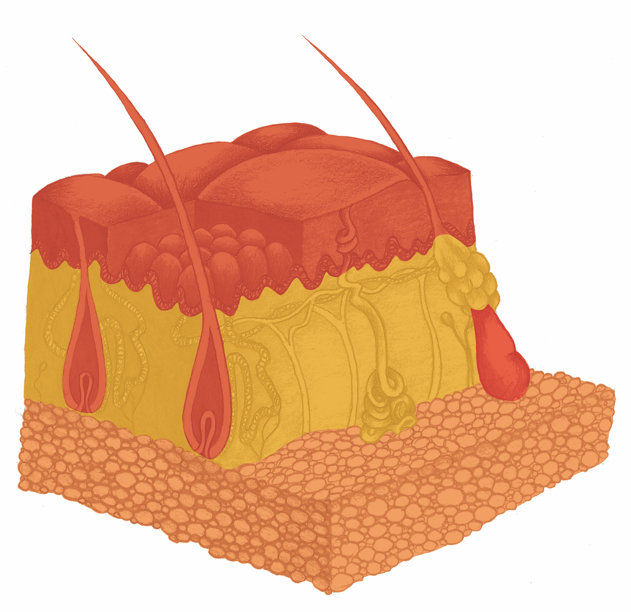 Cerebral Cortex – Epidermis in the Sensory Cortex
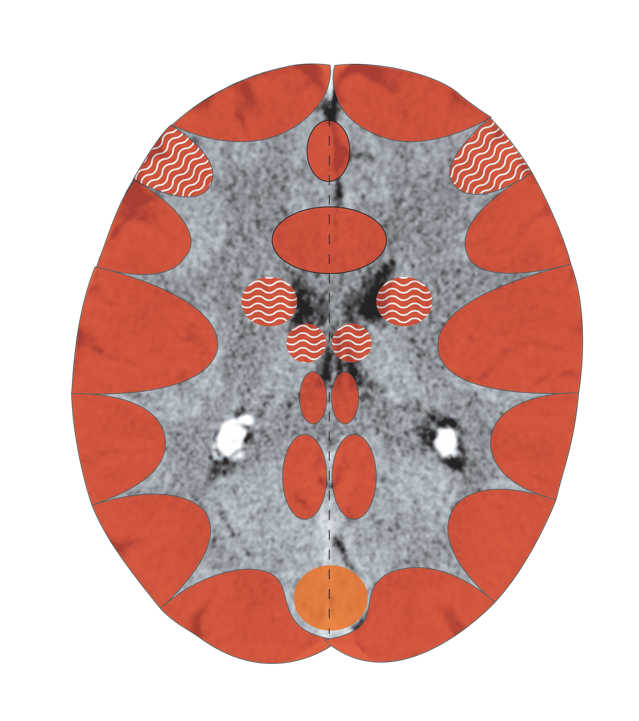 Haut – Sensorik - Großhirnrinde
Sensorik
CT: Cerebral Cortex, Sensory Cortex, Active
CT: Epidermis of the Leg, Active Conflict
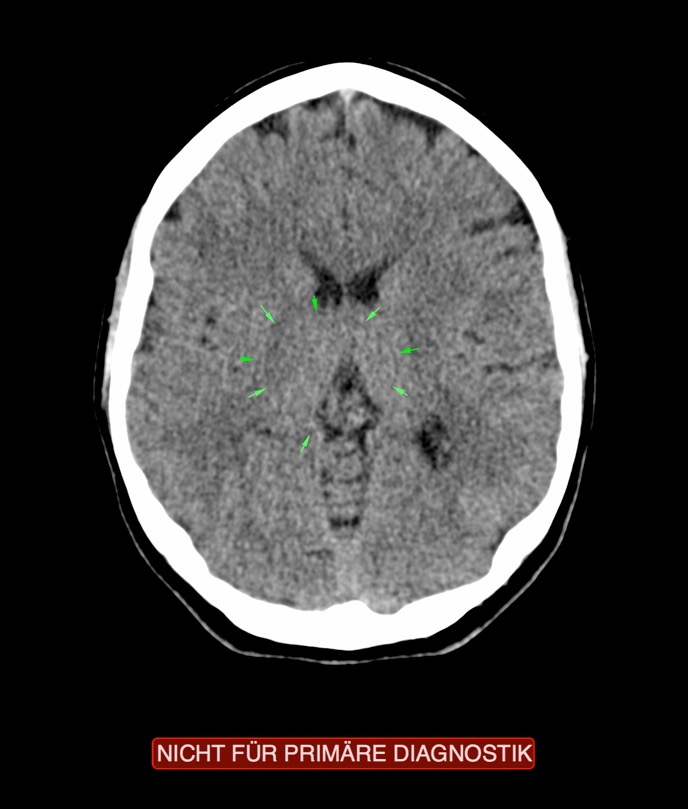 CT (above): Leg Epidermis, Recurring Conflict
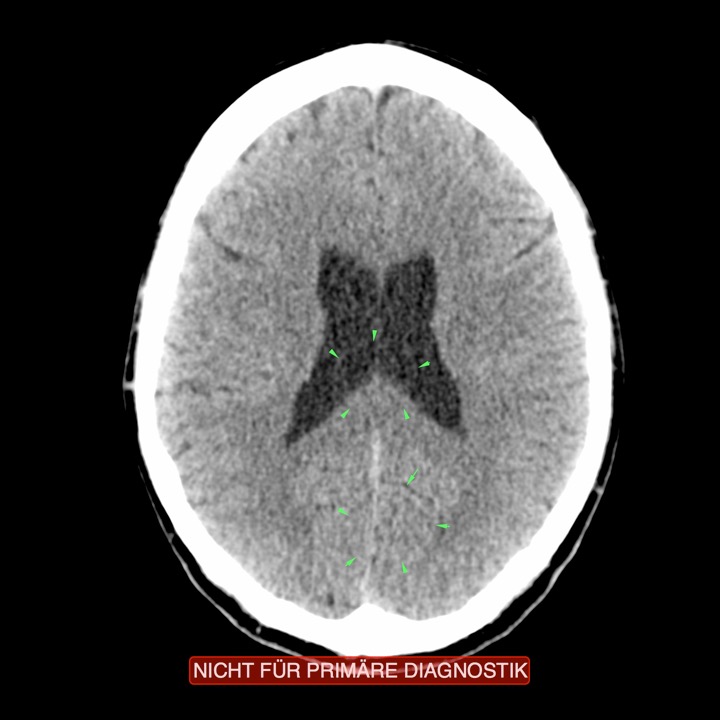 Neurodermatitis – Separation Conflict in Repair
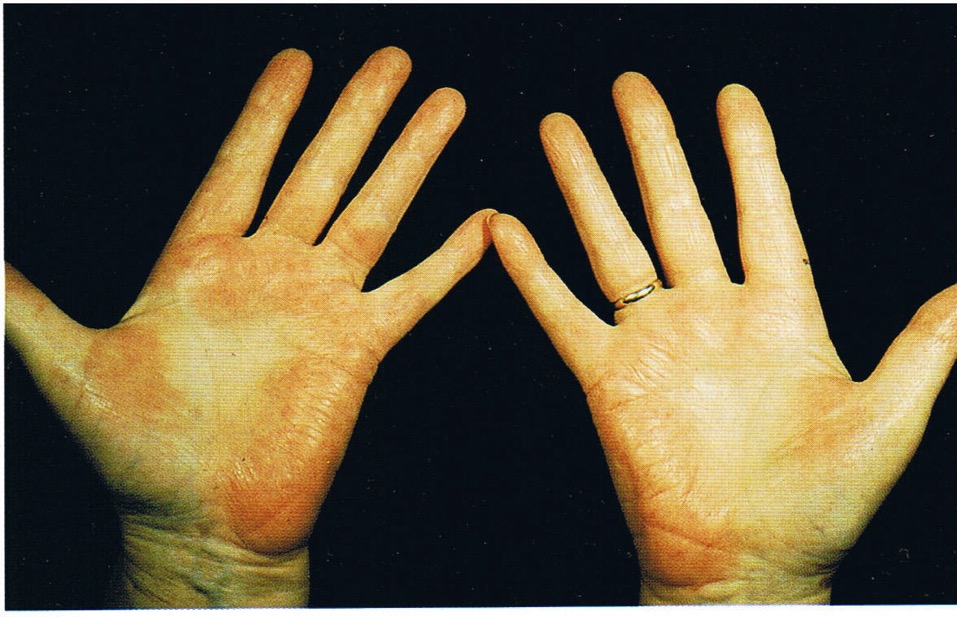 Separation Conflict in Repair: Neurodermatitis
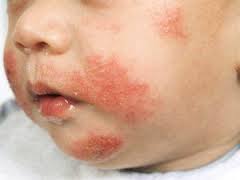 Neurodermatitis: Separation Conflict in Repair
Eczema – Separation Conflict in Persistent Repair
Age Warts – Separation, Persistent Repair
Psoriasis – Separation
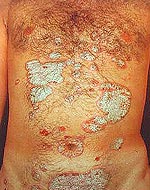 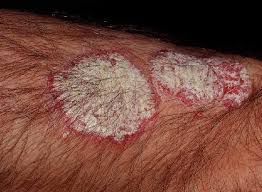 Psoriasis – Separation
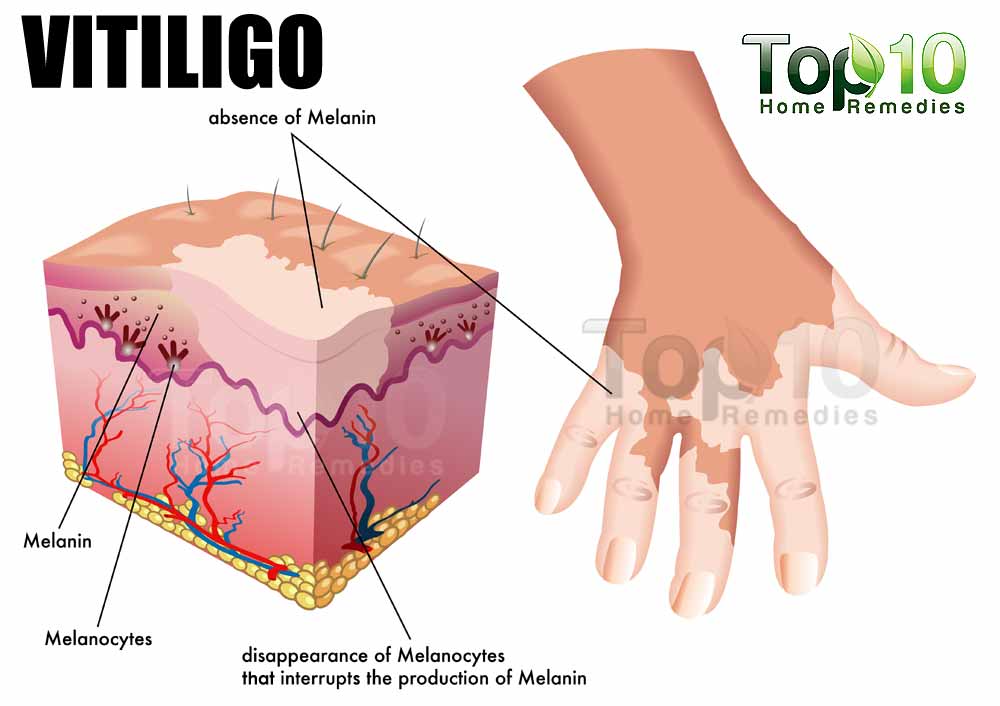 Vitiligo – Separation Conflict
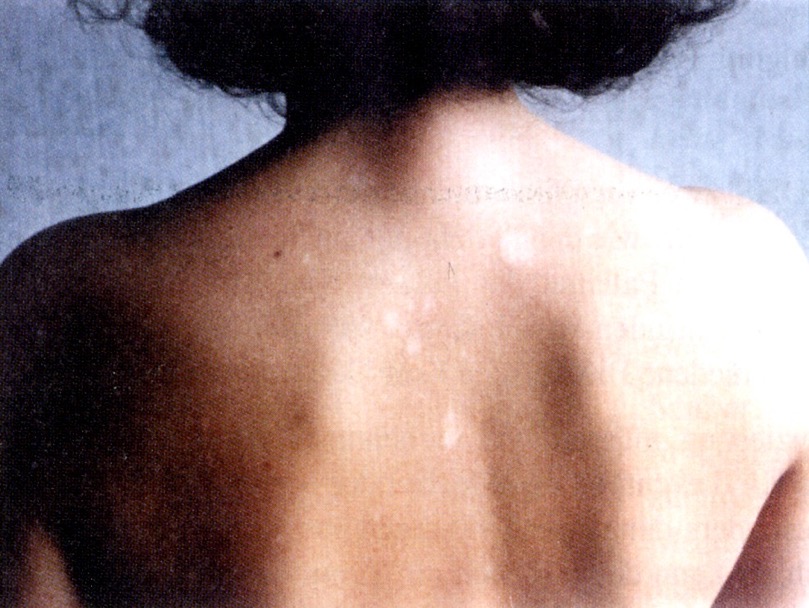 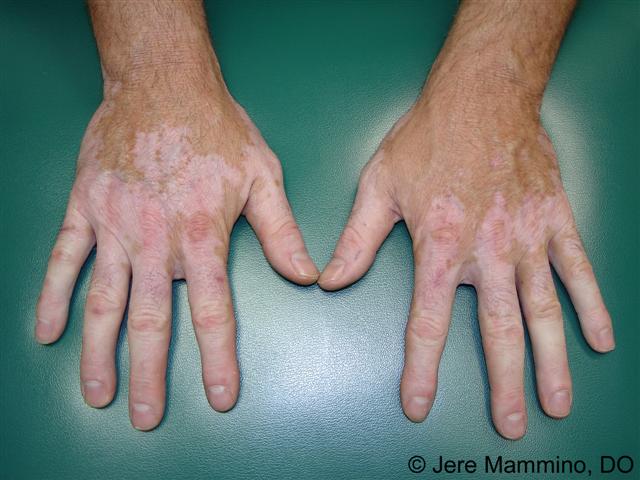 Vitiligo – Separation Conflict
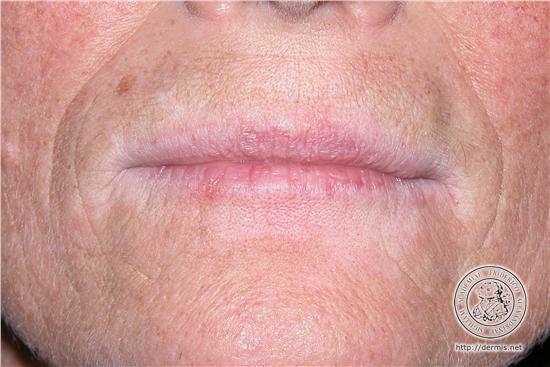 Vitiligo – Separation Conflict
Vitiligo – Separation Conflict
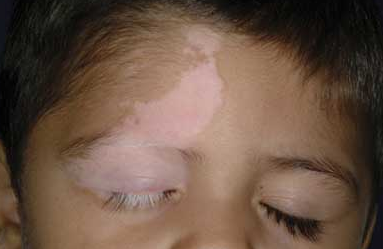 Vitiligo – Separation Conflict
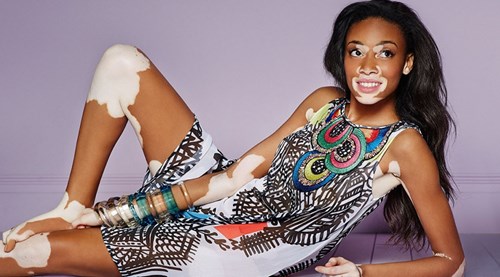 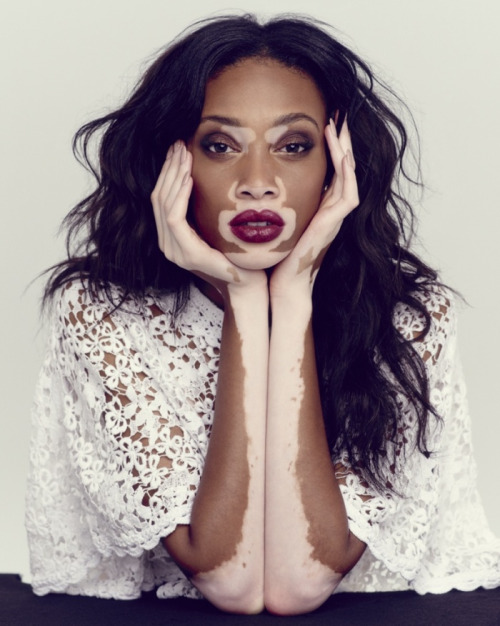 Basal Cell Cancer – Epidermis – Persistent Repair
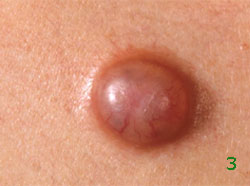 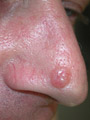 Basal Cell Cancer – Basalioma
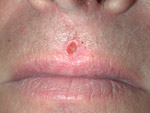 Basal Cell Cancer – Basalioma
Liver Spots – Separation Conflict Persistent
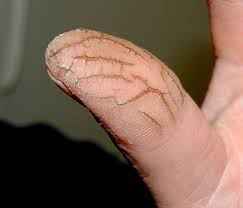 Cracked Skin, Heels: Separation Conflict
Circular Hair Loss – Alopecia
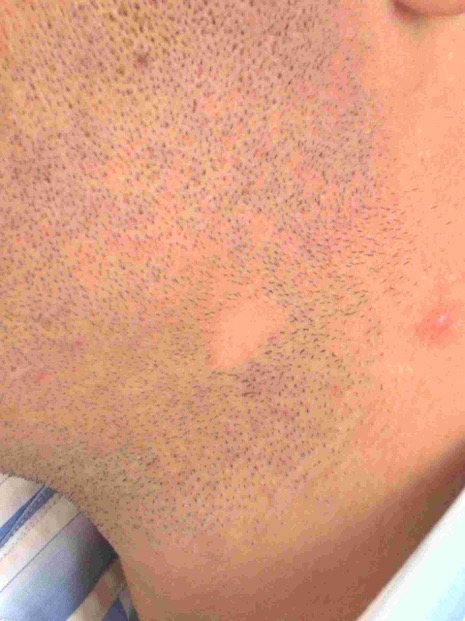 Warts – Epidermis – Separation Conflict
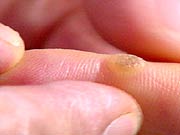 Skin, Hair
Haut - Übersicht
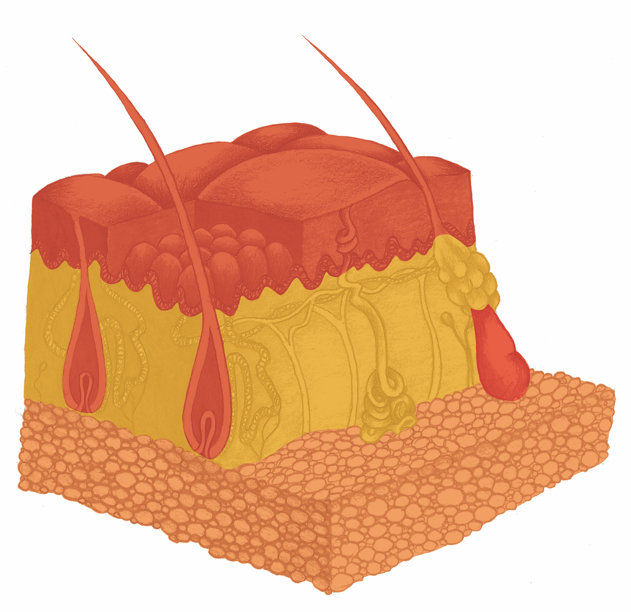 Cerebellum – Dermis
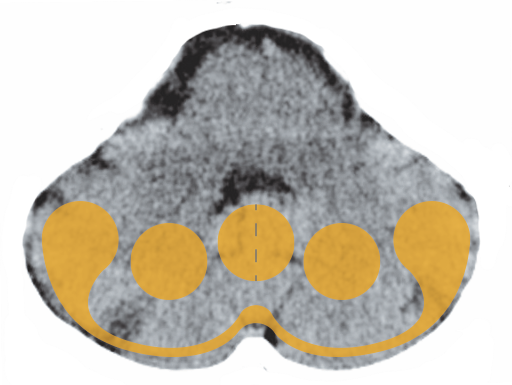 CT: Dermis, Active Conflict
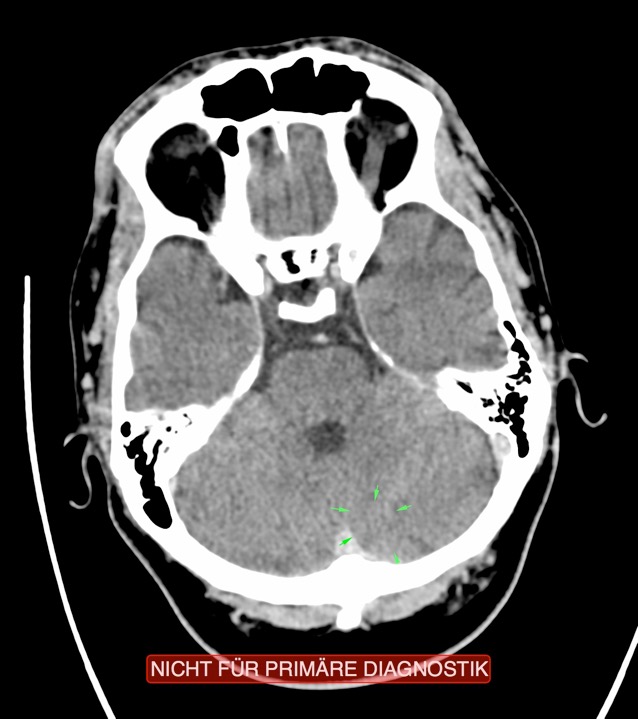 Akne
Melanoma – Dermis
Shingles – Disfigurement Conflict, Repair Phase
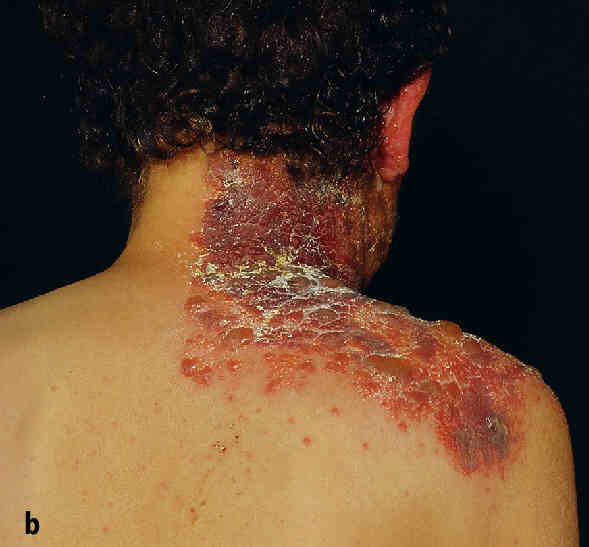 Shingles – Disfigurement Conflict, Repair Phase
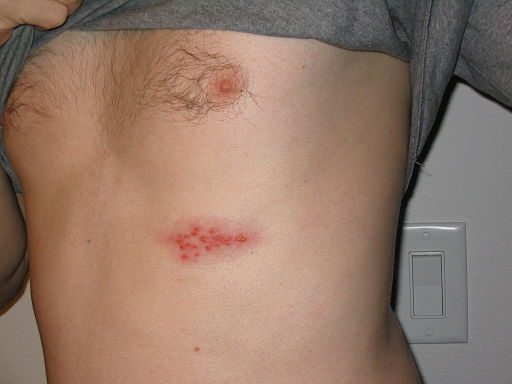 Shingles – Disfigurement Conflict, Repair Phase
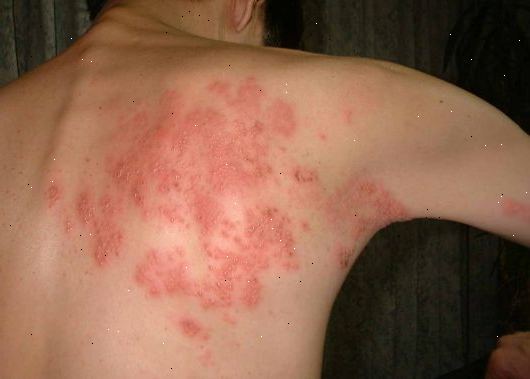 Shingles – Disfigurement Conflict, Repair Phase
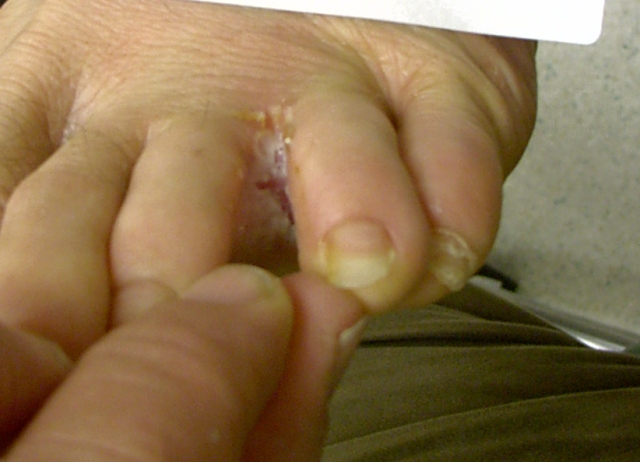 Skin and Nail Fungus – Disfigurement Conflict
Using Black Salve on a Basalioma
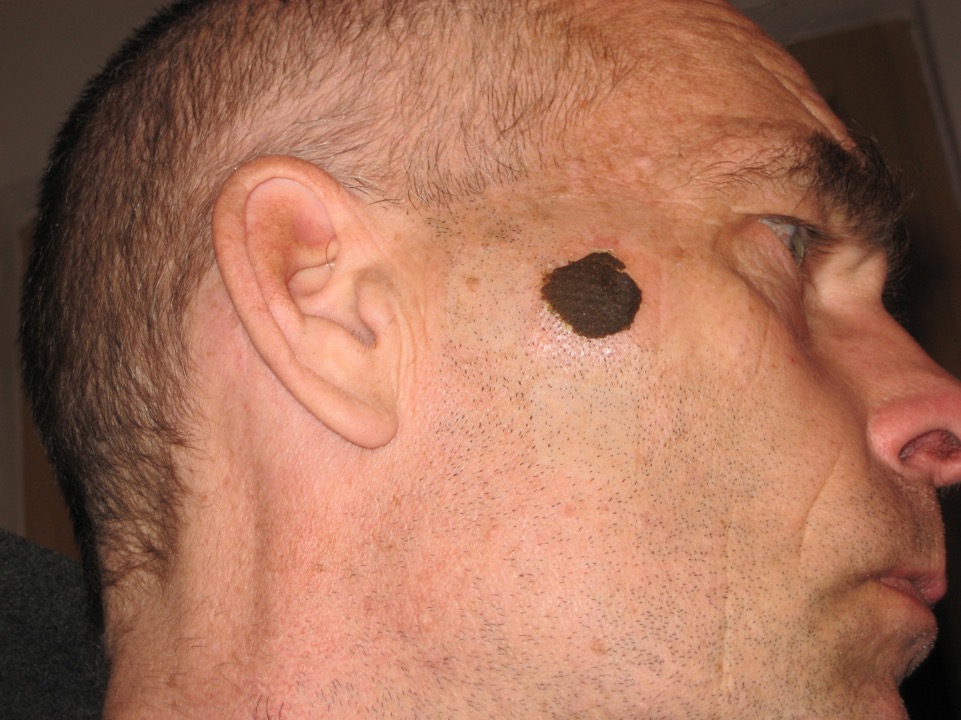 1. Tag
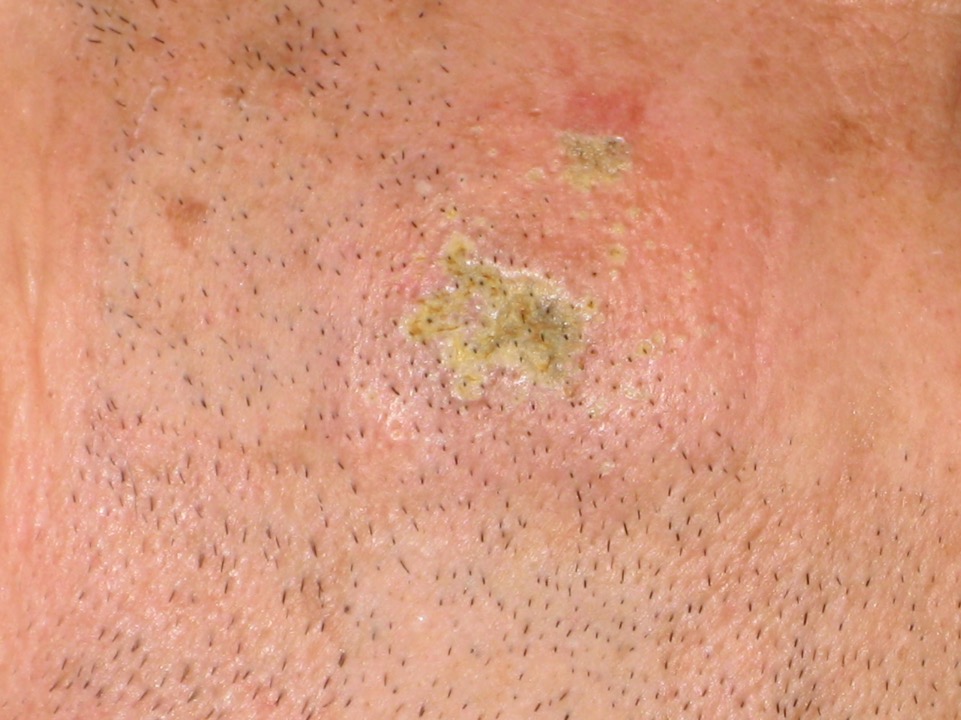 1. Tag
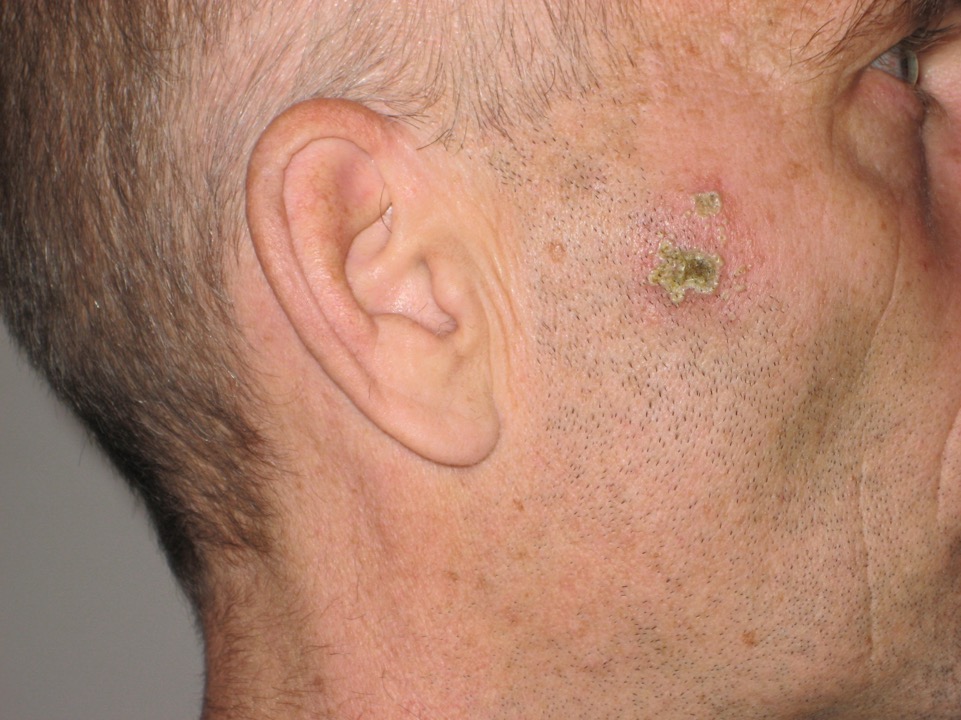 2. Tag
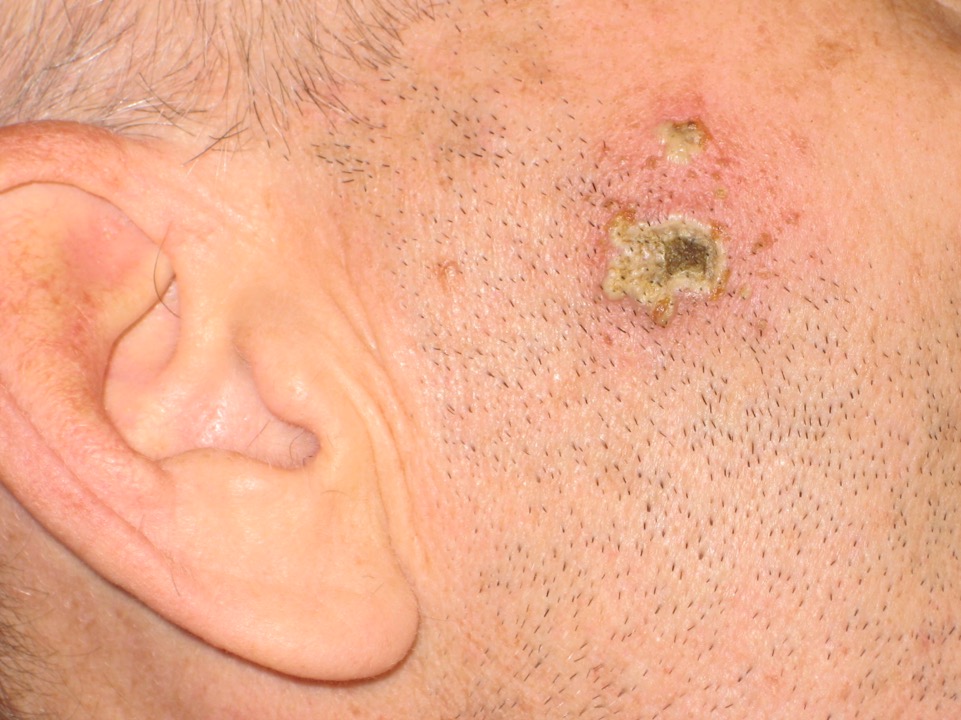 3. Tag
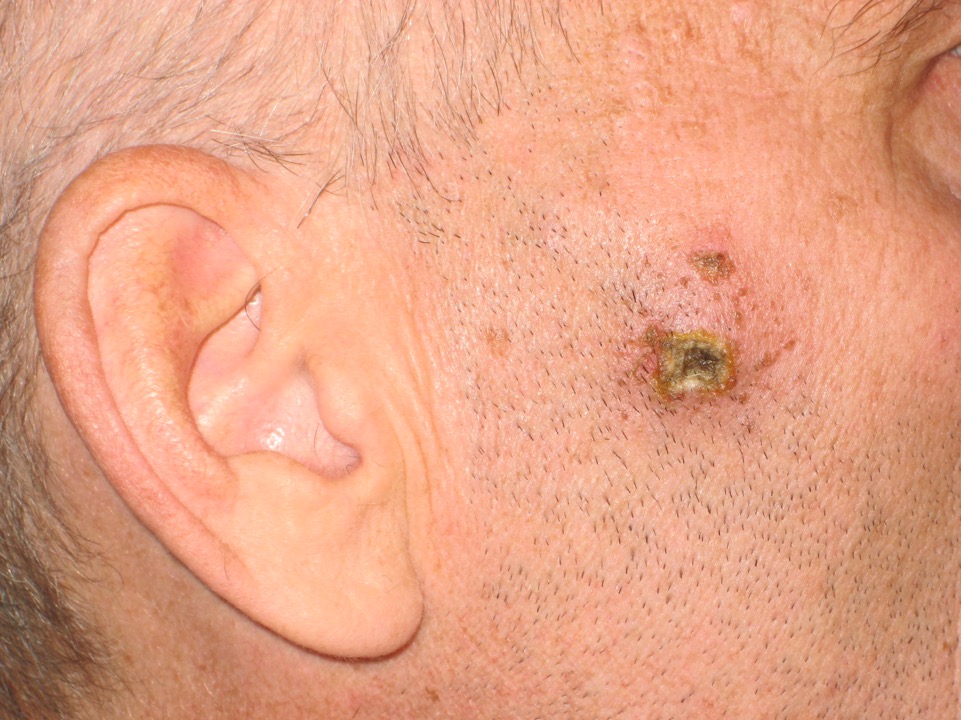 4. Tag
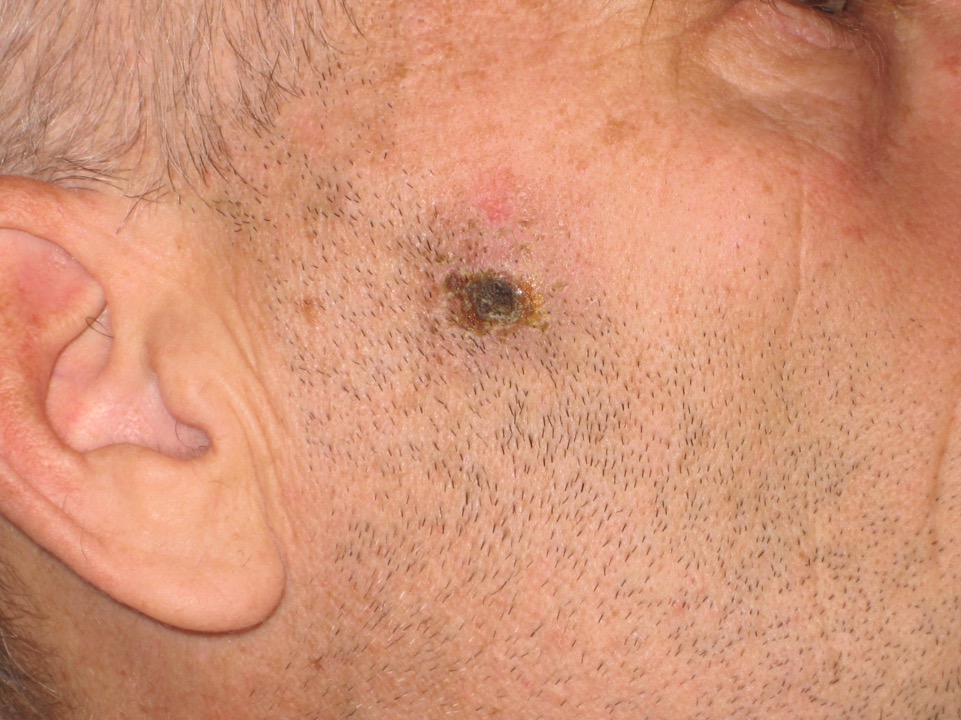 6. Tag
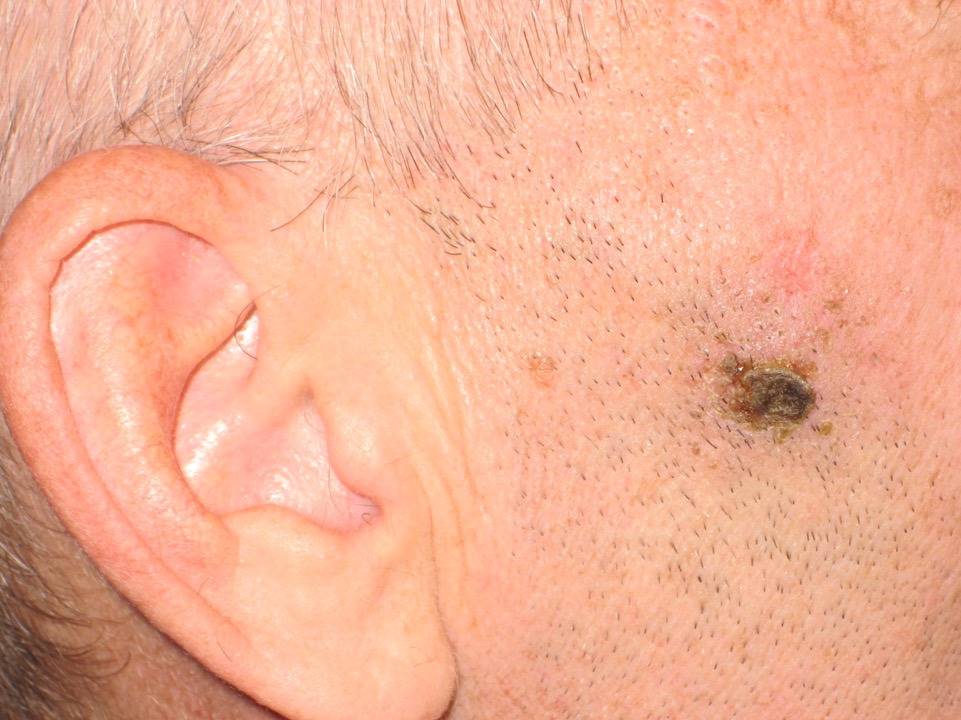 7. Tag
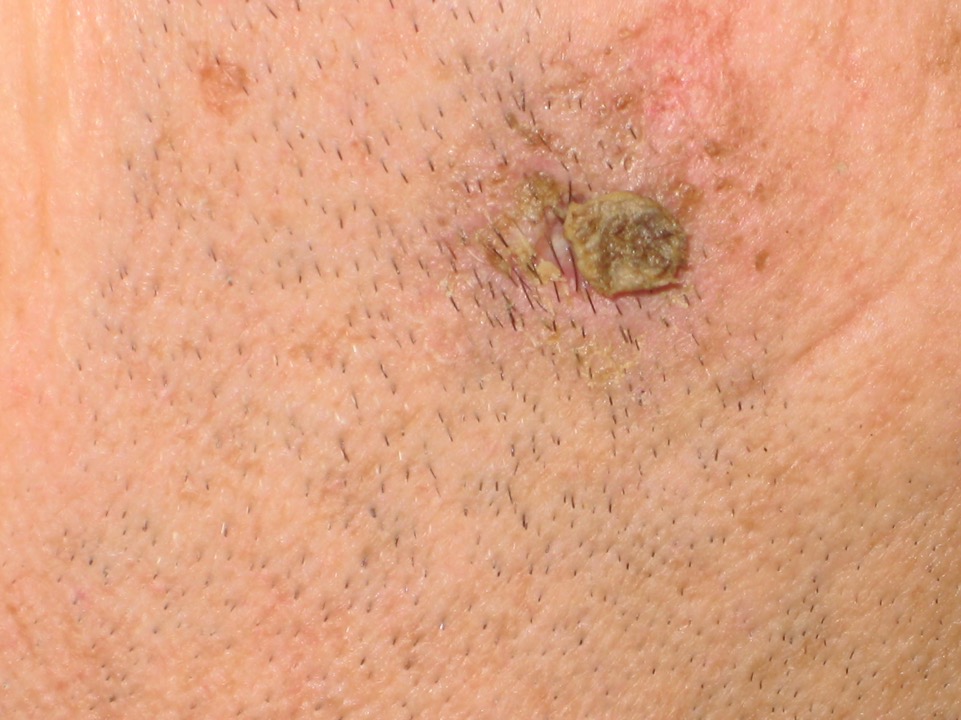 9. Tag
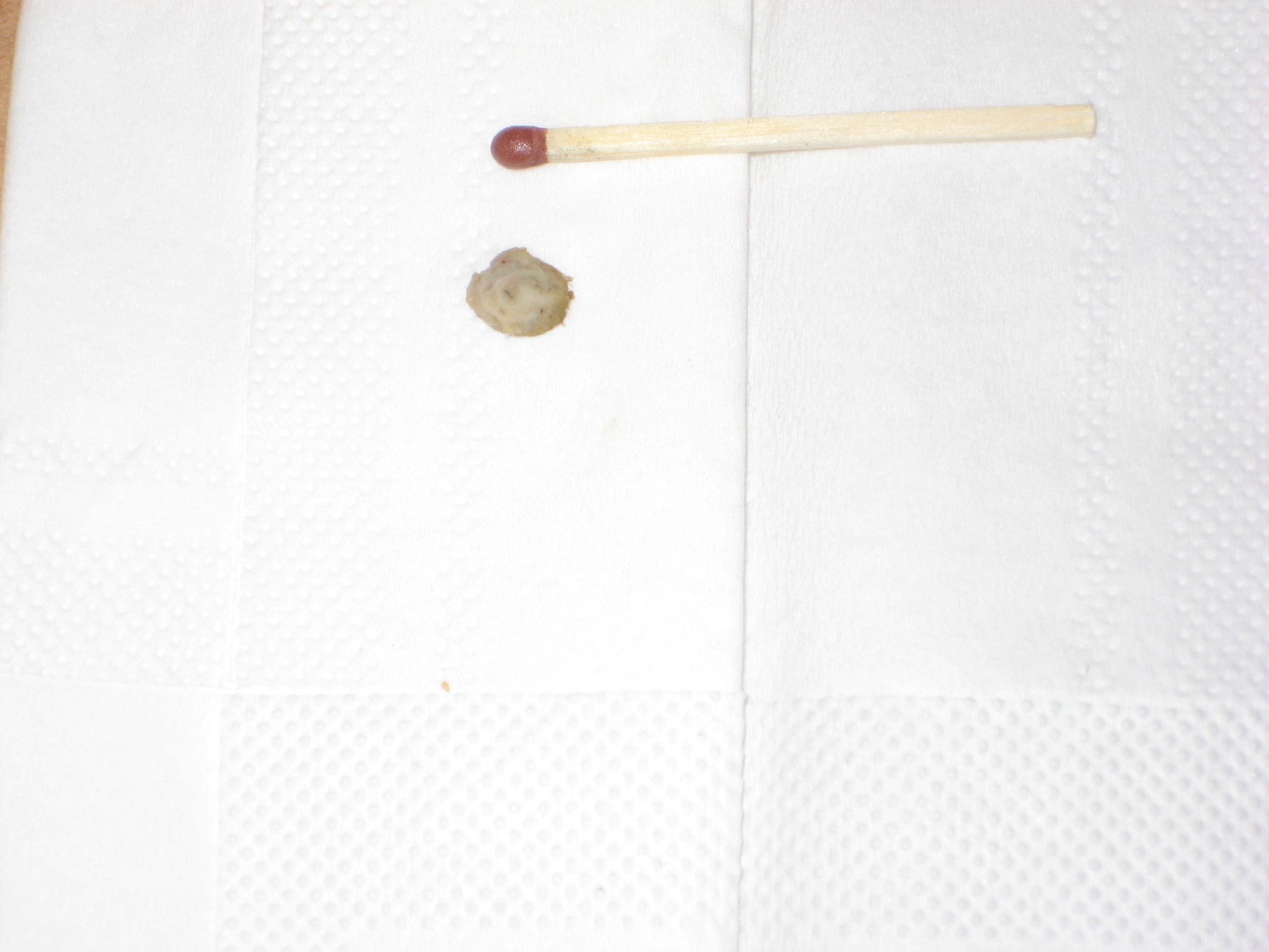 9. Tag
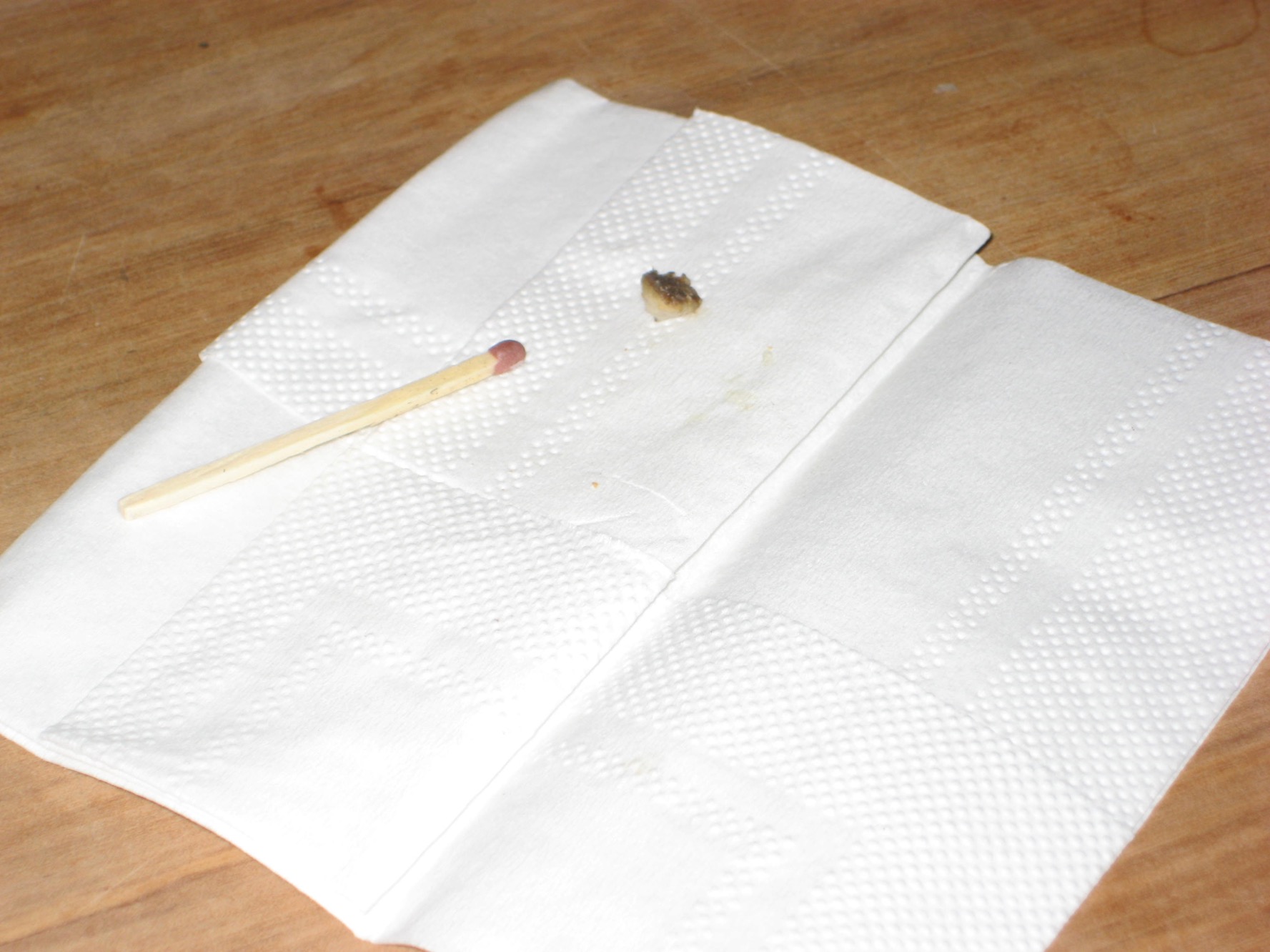 9. Tag
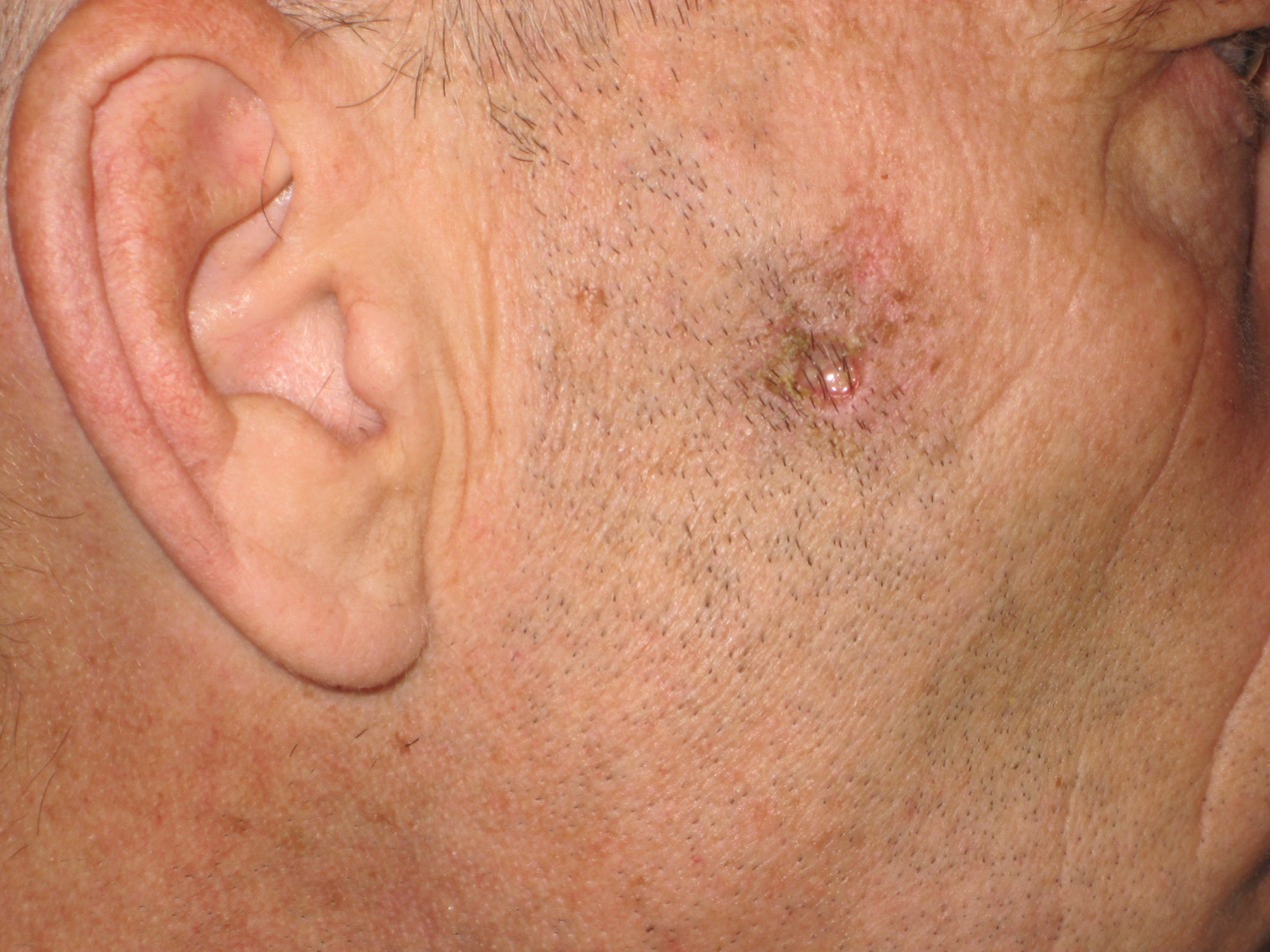 9. Tag
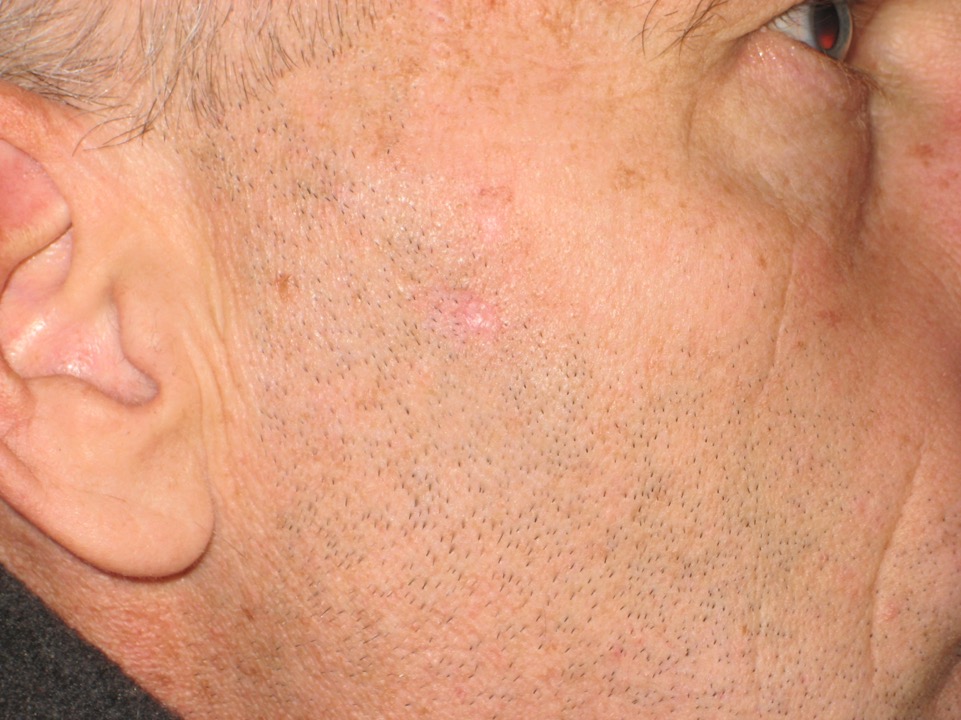 32. Tag
Melanoma 
Boy:
Black Salve
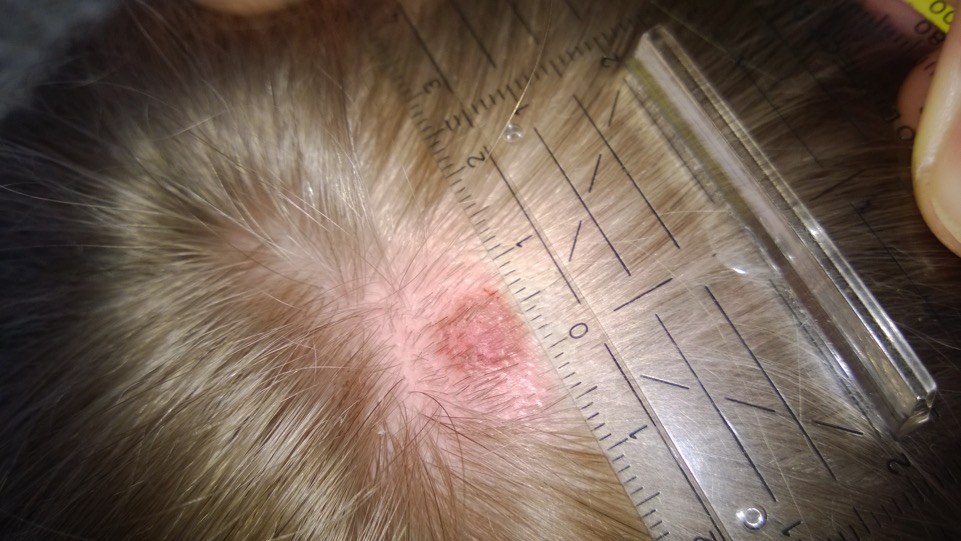 1. Tag
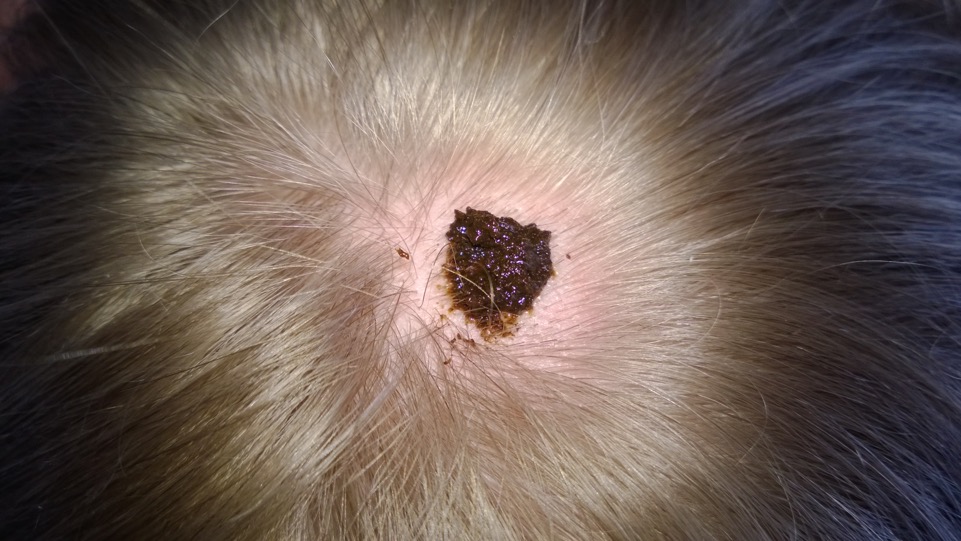 2. Tag
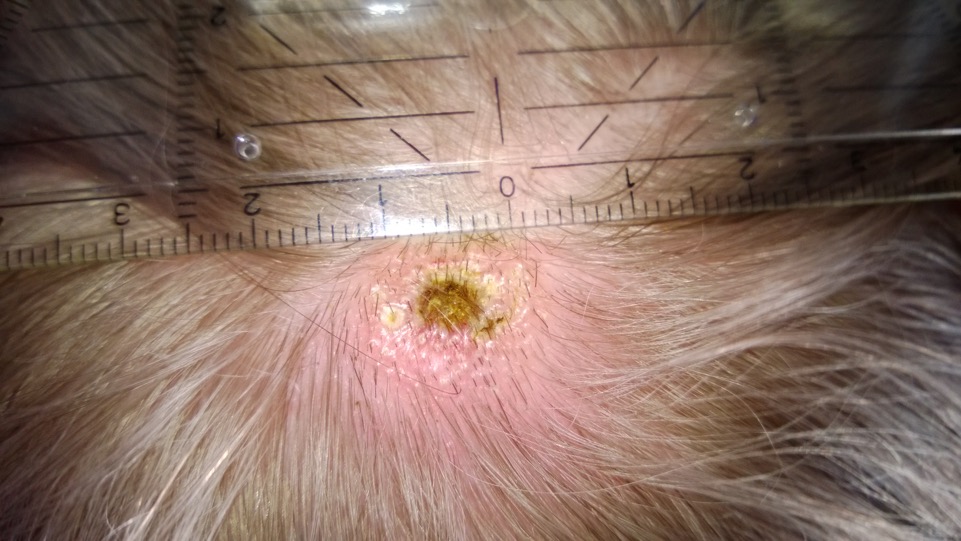 3. Tag
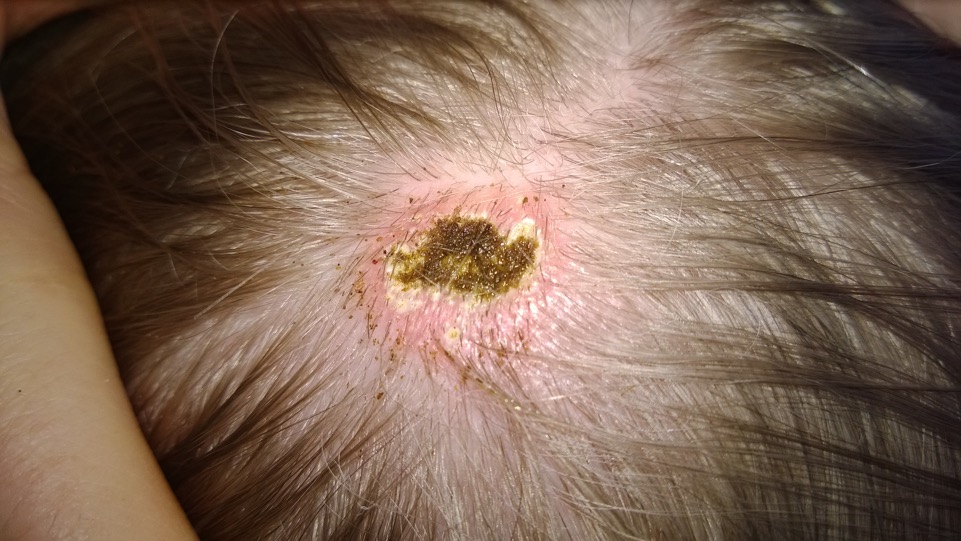 4. Tag
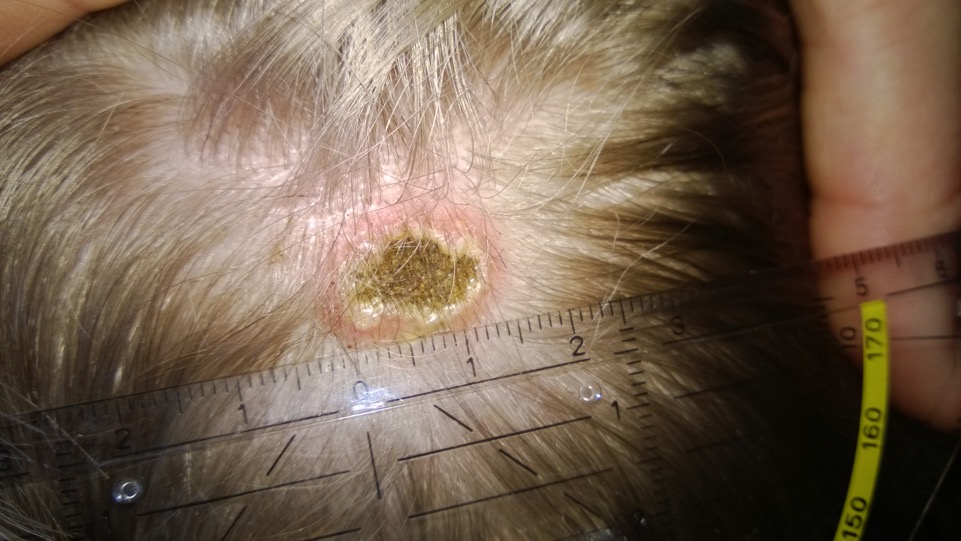 5. Tag
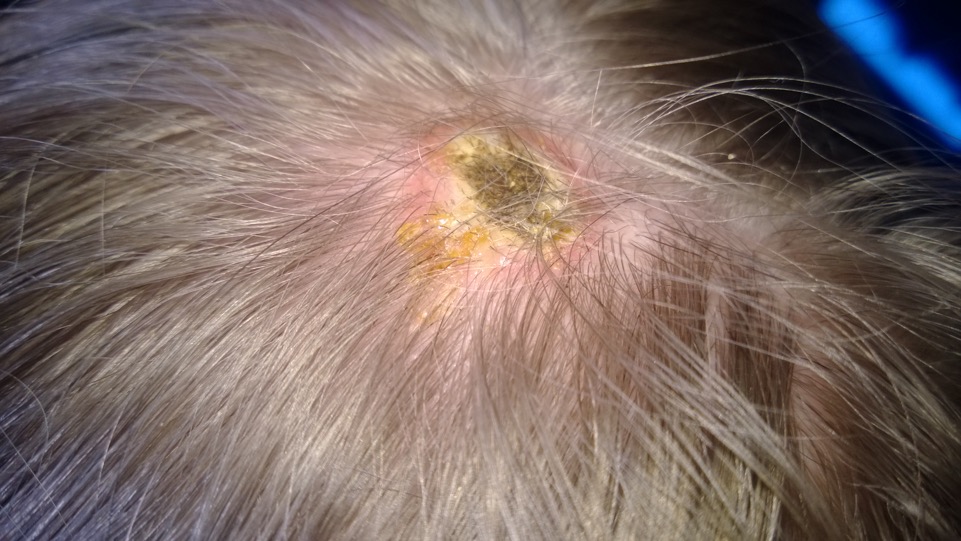 5. Tag
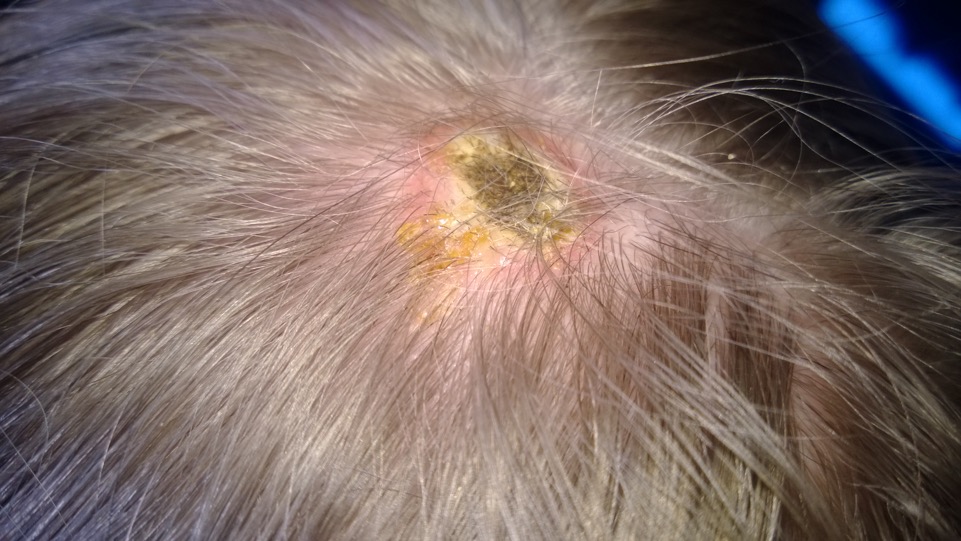 7. Tag
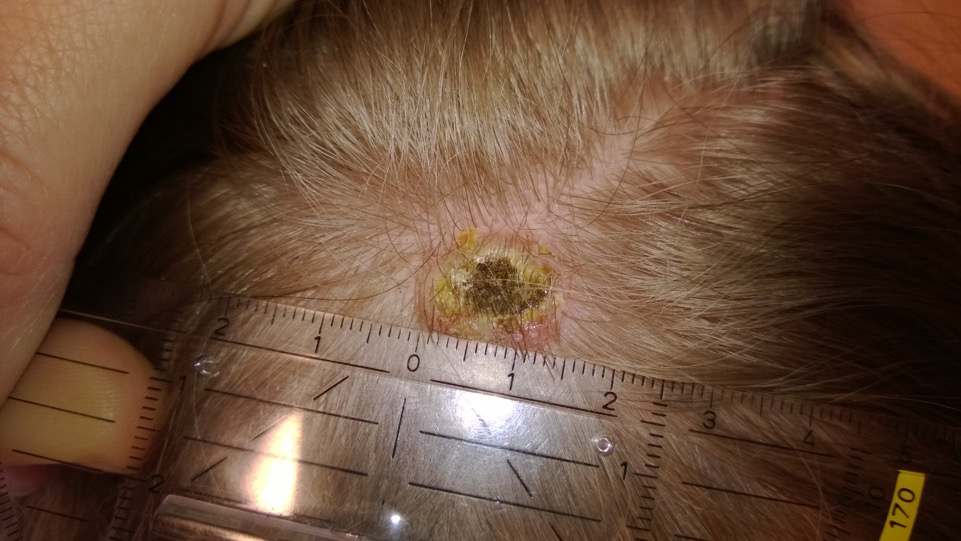 8. Tag
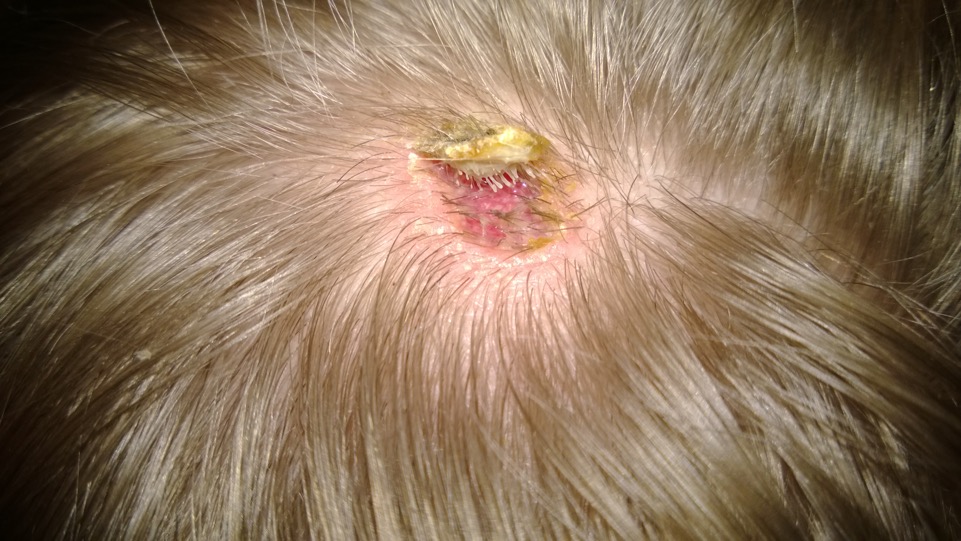 9. Tag
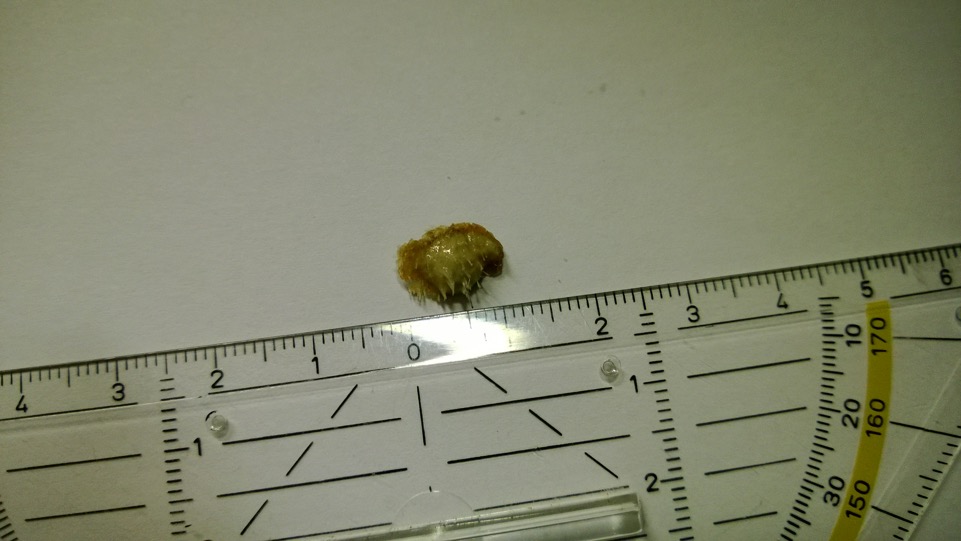 9. Tag
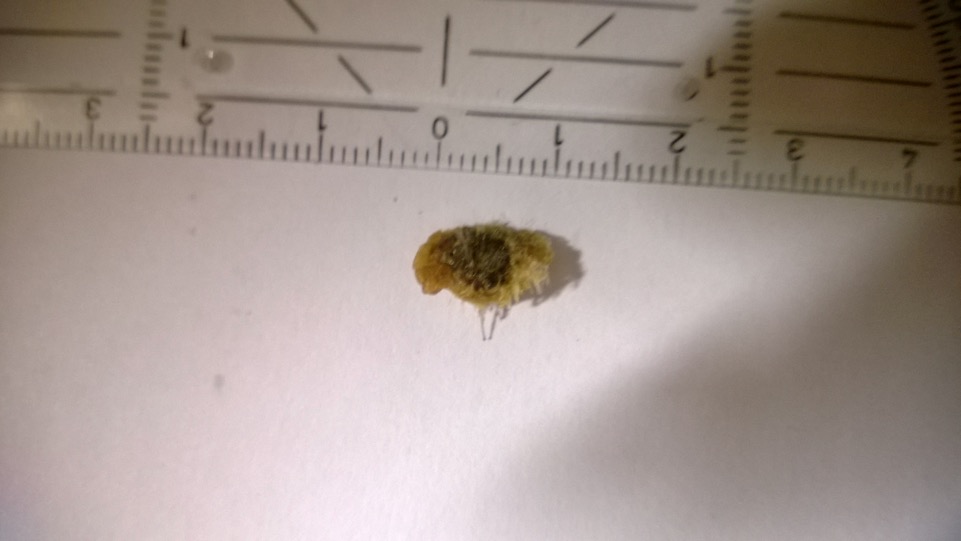 9. Tag
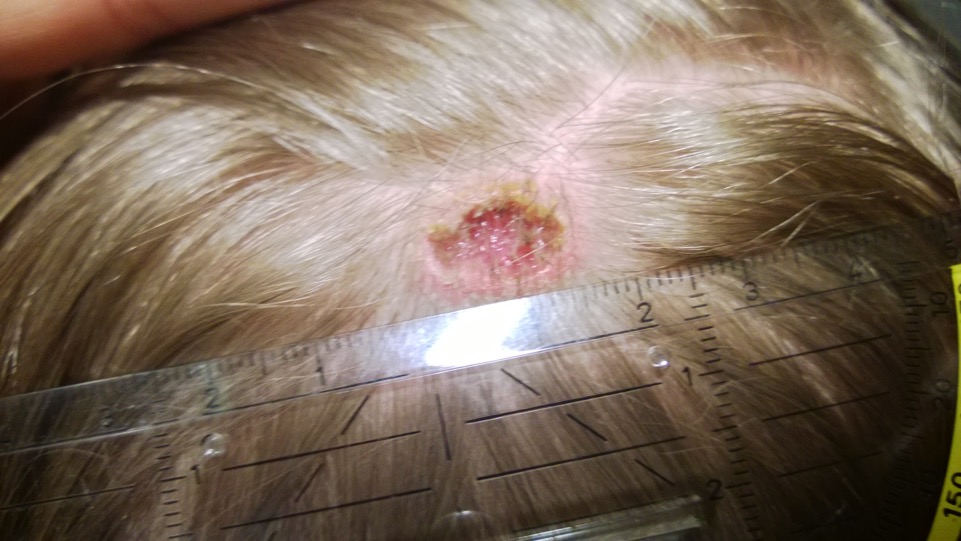 9. Tag
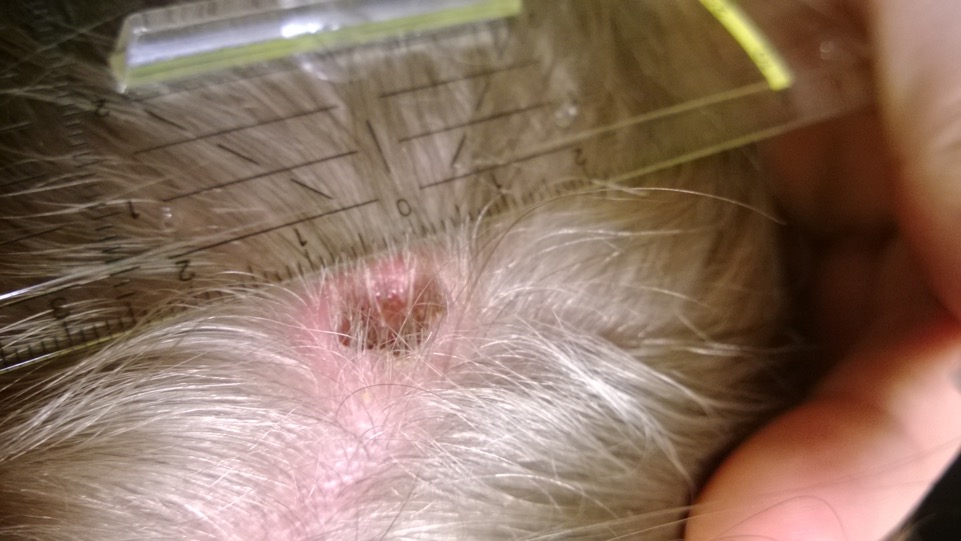 10. Tag
Furuncle – Folliculitis
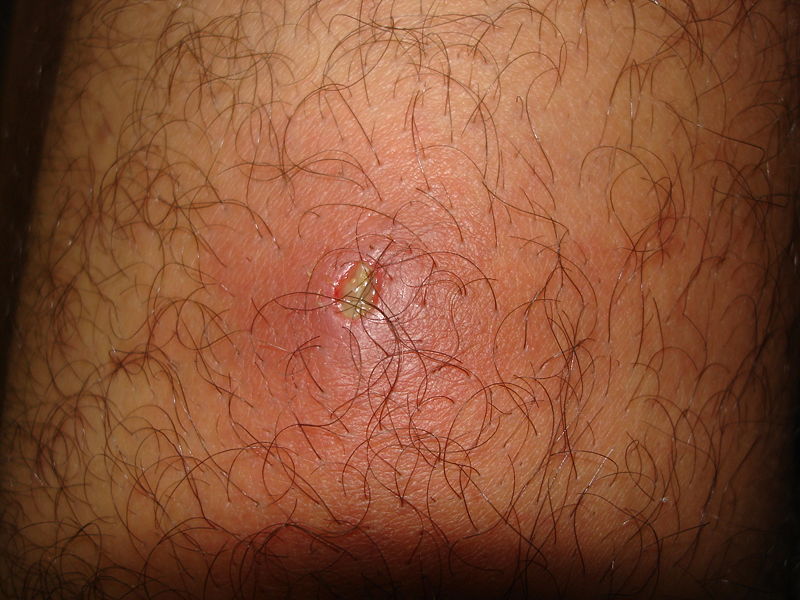 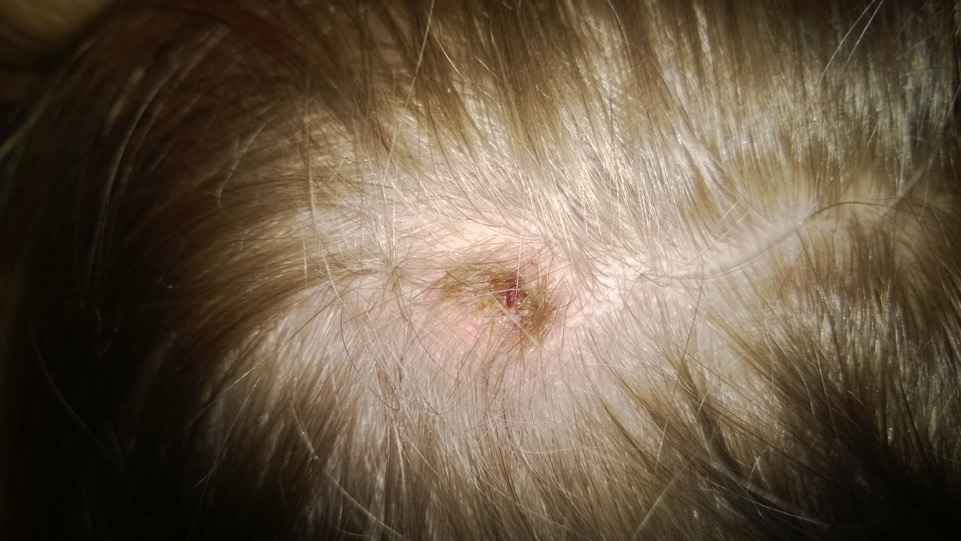 15. Tag
Skin, Hair
Haut - Übersicht
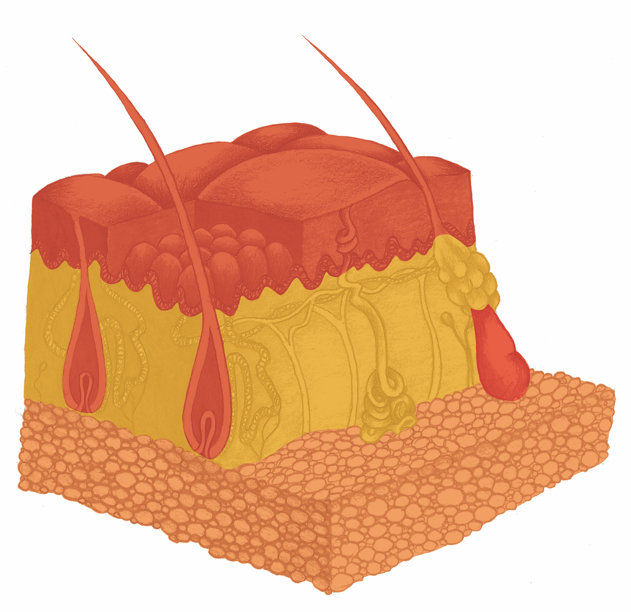 Cerebral White Matter –
Subcutis: Connective and Fatty Tissue
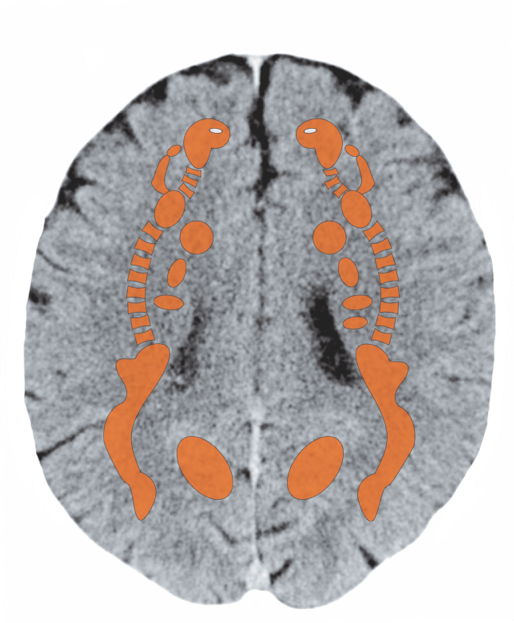 Cellulite – Aesthetic Self-esteem
Stretch Marks – Striae: Self-esteem
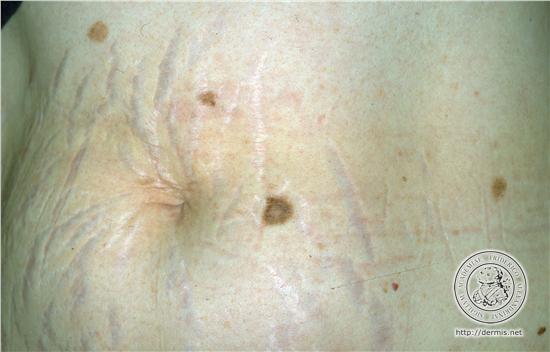 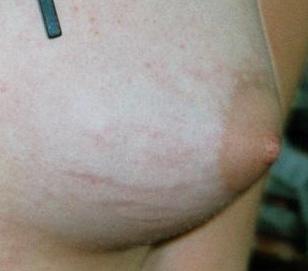 Stretch Marks – Striae: Self-esteem
Telangiectasia – Spider Veins: Self-worth Conflict
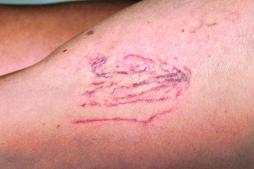 Besenreiser
Keloid – Self-esteem in Relation to the OP ...
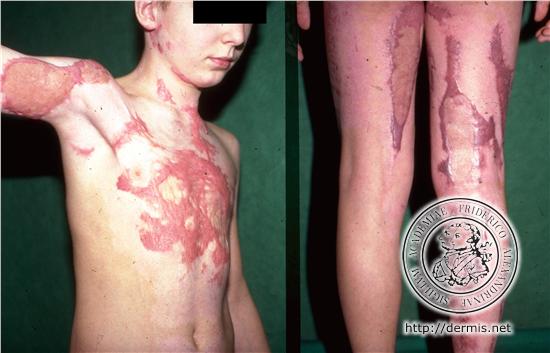 Strawberry Mark (Hamangioma) – Self-esteem C.
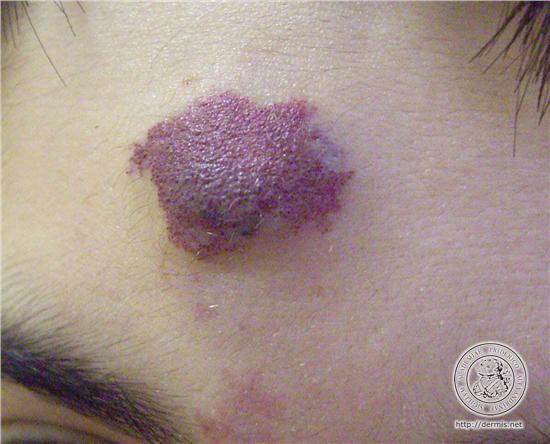 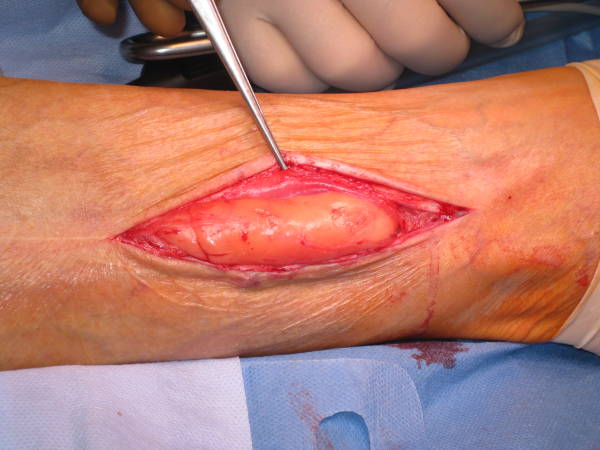 Lipoma (Operation) – Aesthetic Self-esteem
Keloid Scarring – Self-esteem
Keloid Scarring – Self-esteem
Rhinophyma – Self-worth
Cellulite – Aesthetic Self-esteem
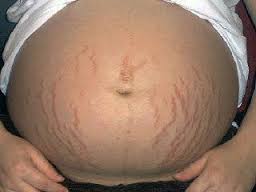 Stretch Marks – Aesthetic Self-esteem
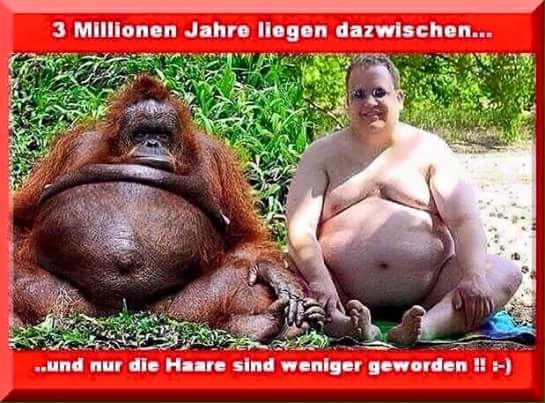 Circular Hair Loss – Active Separation